Ключ к успеху программы Тин Челлендж: Часть 2Подробное рассмотрение метода христианского ученичестваKeys to the Success of Teen Challenge—Part 2A closer look at the Christian Discipleship model
Автор Дэвид Бэтти
 By David Batty
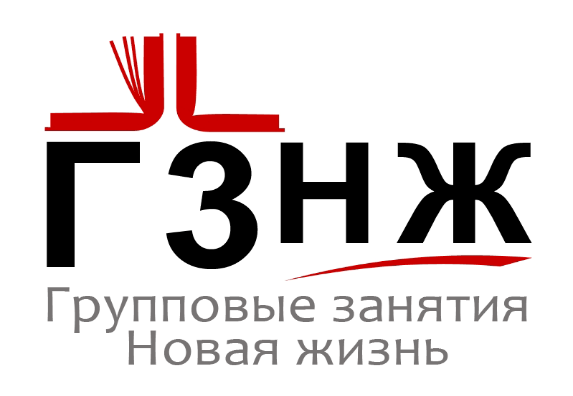 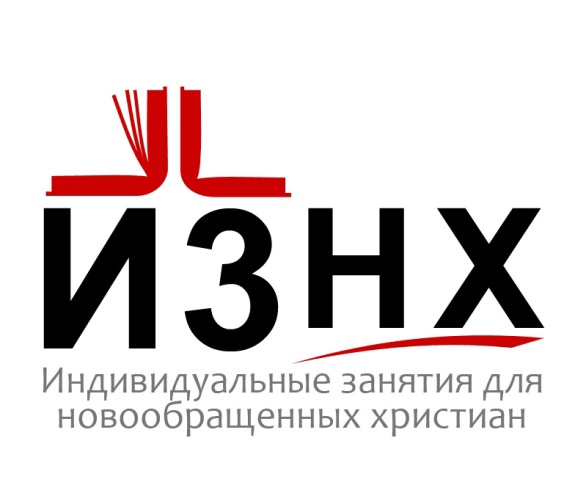 11-2022                                          T505.11 & T506.01
Ключ к успеху программы Тин Челлендж: Часть 2
1
A.	Метода лечения наркотической зависимостиModels of Treating Addiction
Медицинский методMedical Model 
Психологический метод Psychological Model 
Образовательный методEducational Model 
Метод христианского ученичестваChristian Discipleship Model
2
11-2022                                          T505.11 & T506.01
Ключ к успеху программы Тин Челлендж: Часть 2
Б. Тин Челлендж – служение Великого Поручения
Матфея 28:19-20
Teen Challenge is a Great Commission ministry
Matthew 28:19-20
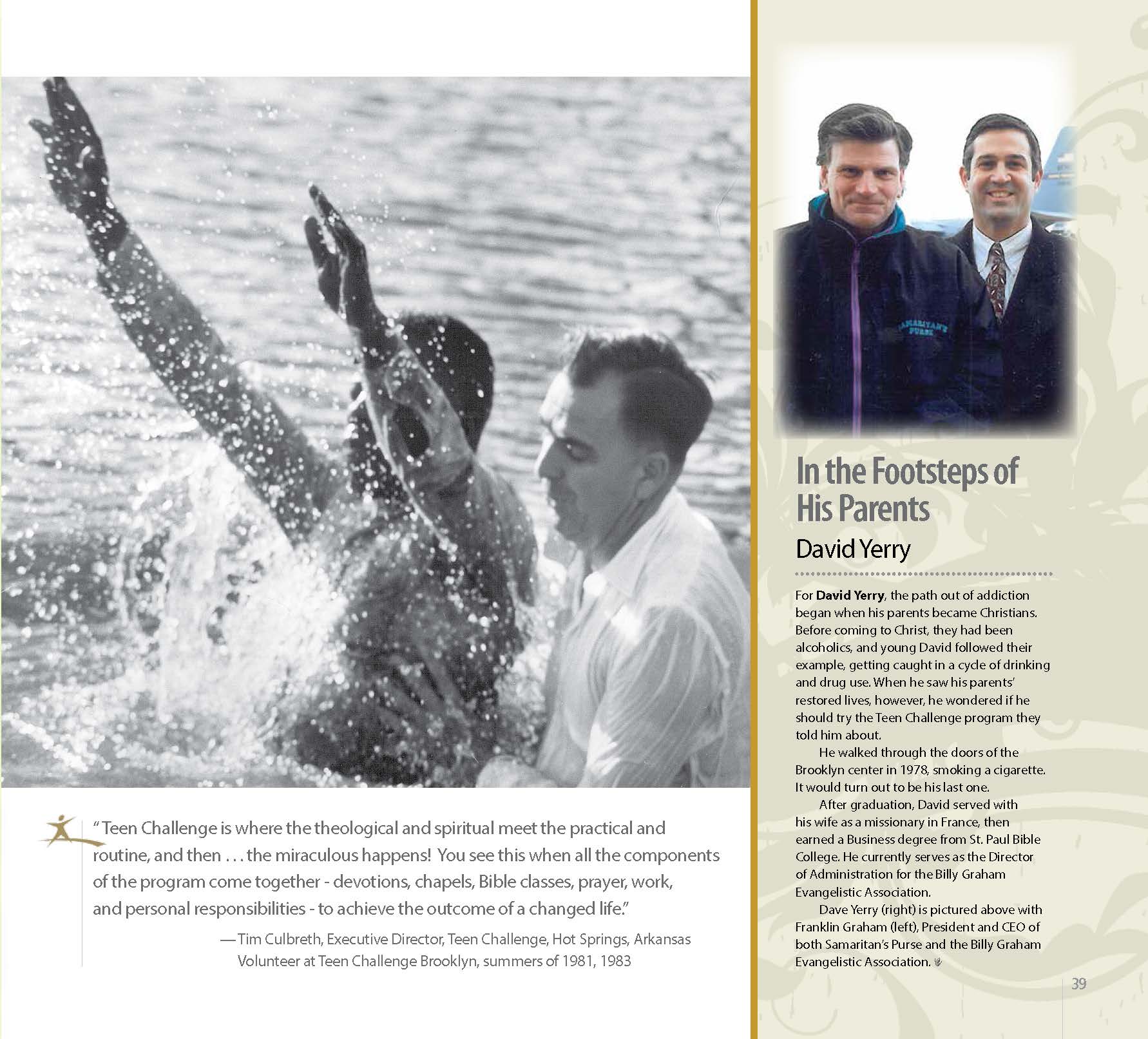 3
11-2022                                          T505.11 & T506.01
Ключ к успеху программы Тин Челлендж: Часть 2
B.	Подробное рассмотрение метода христианского ученичестваA closer look at the Christian Discipleship model
1.	Ученичество – это не чудо, в отличие от спасения или исцеления Discipleship is not a miracle, like salvation or healing. 
2.	К ученичеству нет коротких путей. Иисус провел со своими учениками 3 года.There are no short cuts to discipleship. Jesus spent 3 years with his disciples.
4
11-2022                                          T505.11 & T506.01
Ключ к успеху программы Тин Челлендж: Часть 2
3.	Каждый сотрудник вашего центра должен стать экспертом христианского ученичества. Every staff in your ministry needs to become an expert at Christian discipleship.
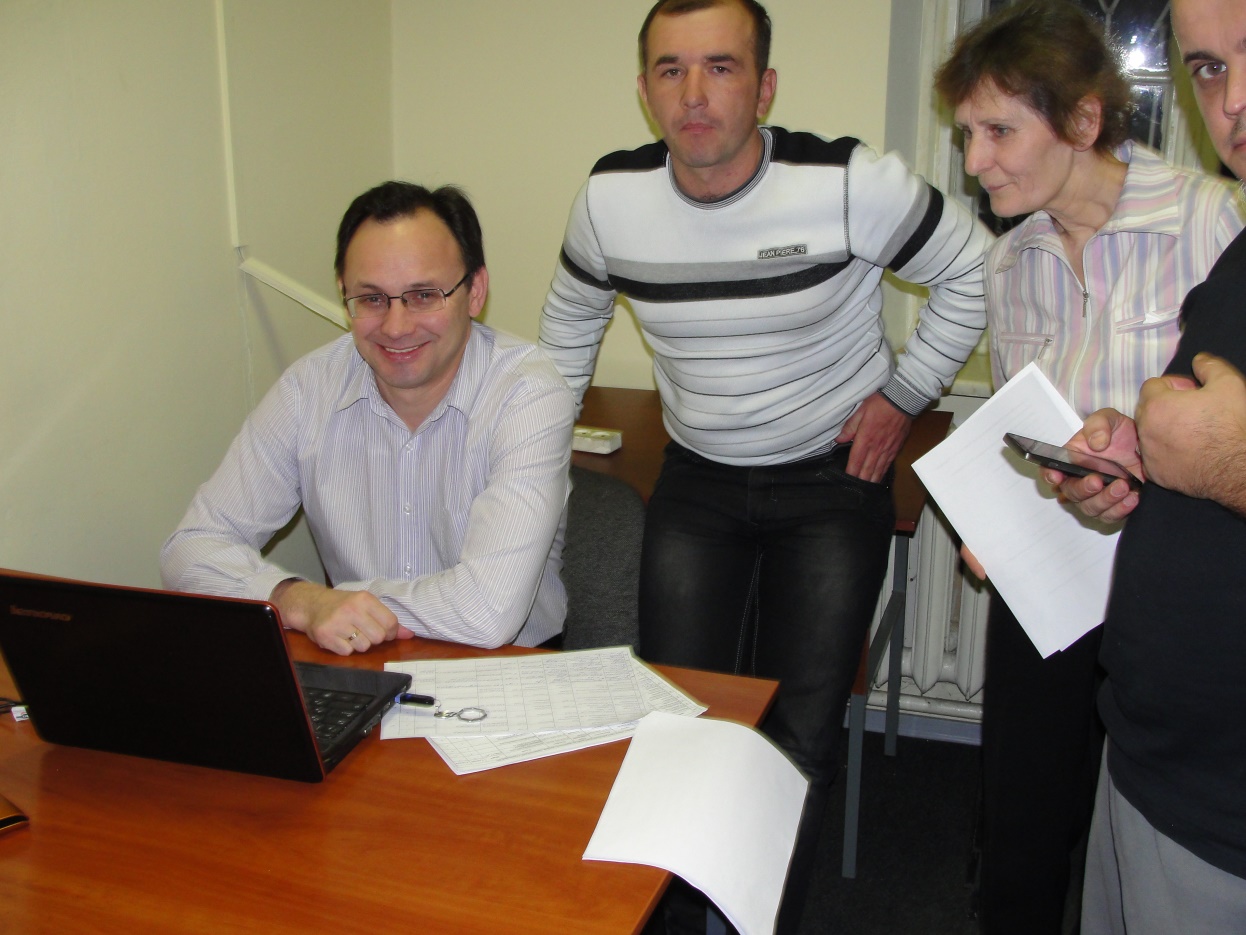 5
11-2022                                          T505.11 & T506.01
Ключ к успеху программы Тин Челлендж: Часть 2
4.	Эффективное ученичество воспитывает людей, способных учить других. 2 Тимофею 2:2
	Effective discipleship produces people who will disciple others.   2 Timothy 2:2
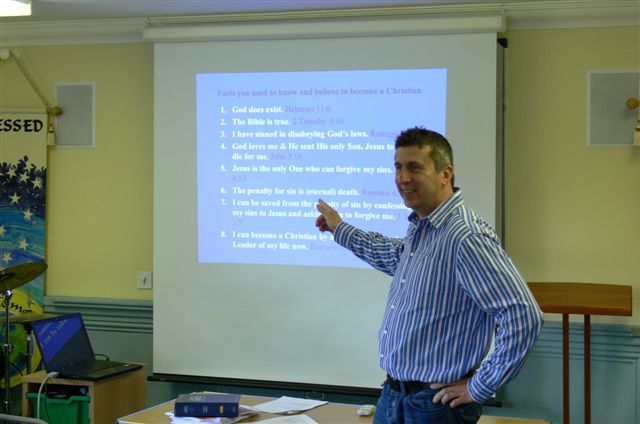 6
11-2022                                          T505.11 & T506.01
Ключ к успеху программы Тин Челлендж: Часть 2
Г. 	Десять характеристик христианского ученичестваTen characteristics of Christian Discipleship
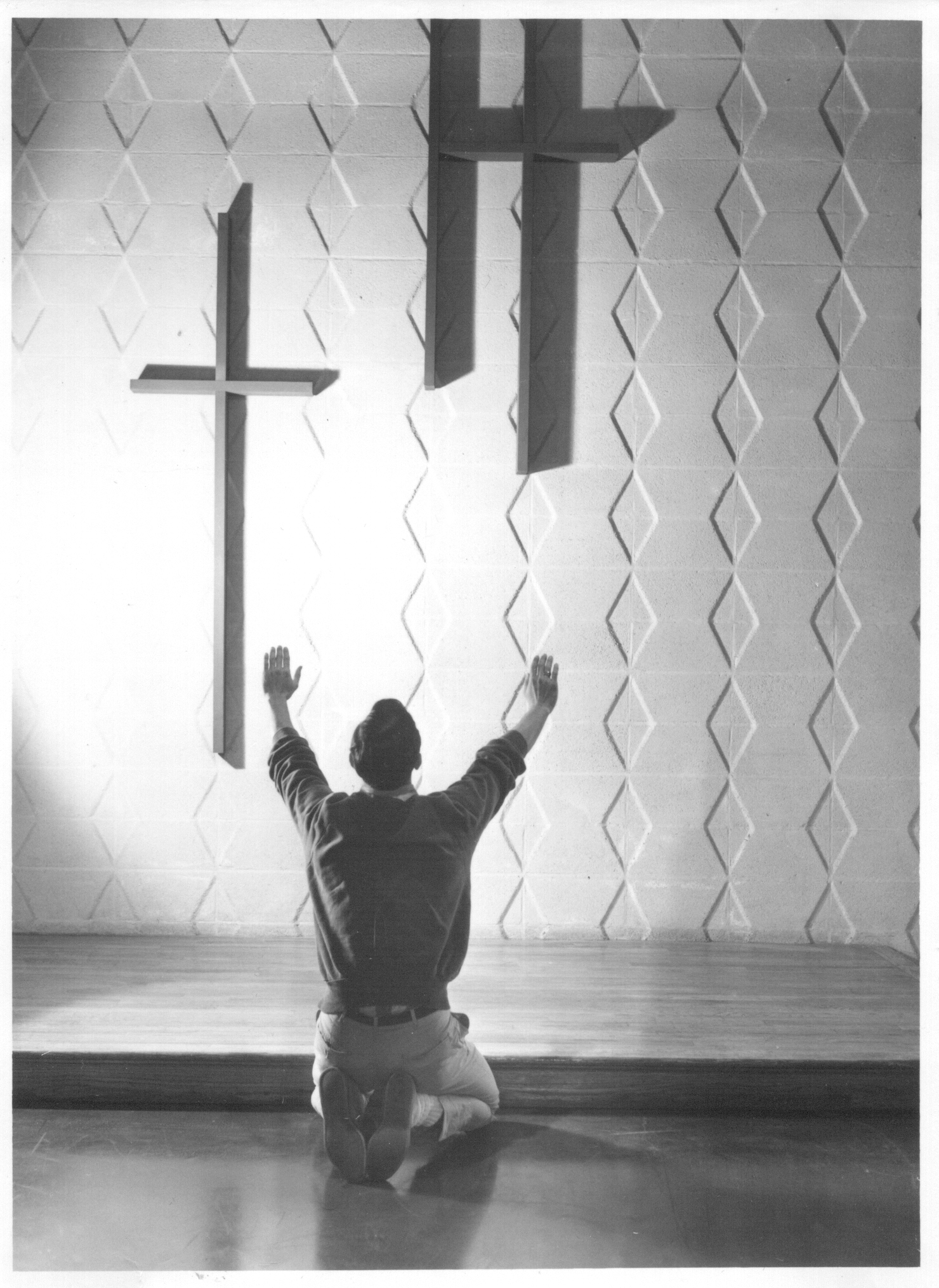 В центре христианского ученичества – Христос, а не человек Евреям 12:1-2 Christian discipleship is Christ-centered, not man-centeredHebrews 12:1-2
7
11-2022                                          T505.11 & T506.01
Ключ к успеху программы Тин Челлендж: Часть 2
2.	Христианское ученичество ориентировано на будущее, а не на прошлоеФилиппийцам 3:12-14Christian Discipleship is focused on the future,not the pastPhilippians 3:12-14
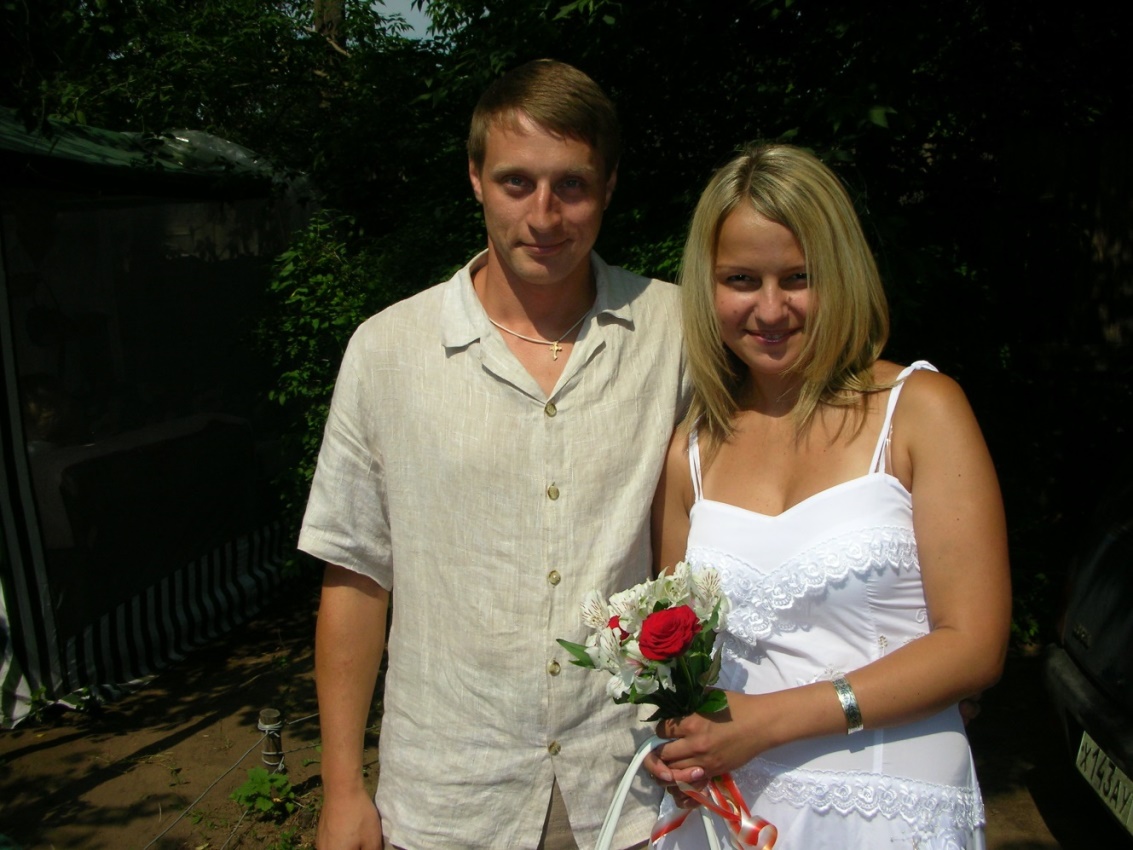 8
11-2022                                          T505.11 & T506.01
Ключ к успеху программы Тин Челлендж: Часть 2
Христианское ученичество включает в себя элемент чудаЛуки 1:37      Марка 16:15-18Christian Discipleship includes the element of the miraculousLuke 1:37      Mark 16:15-18
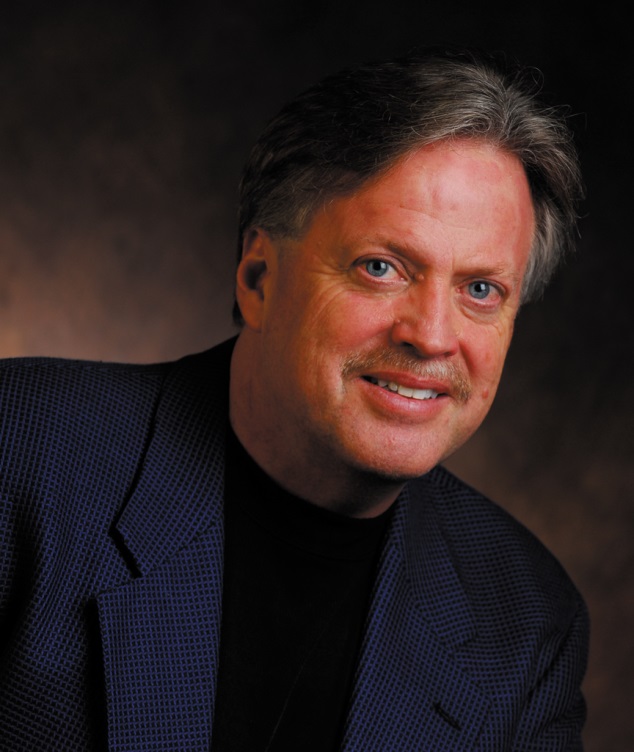 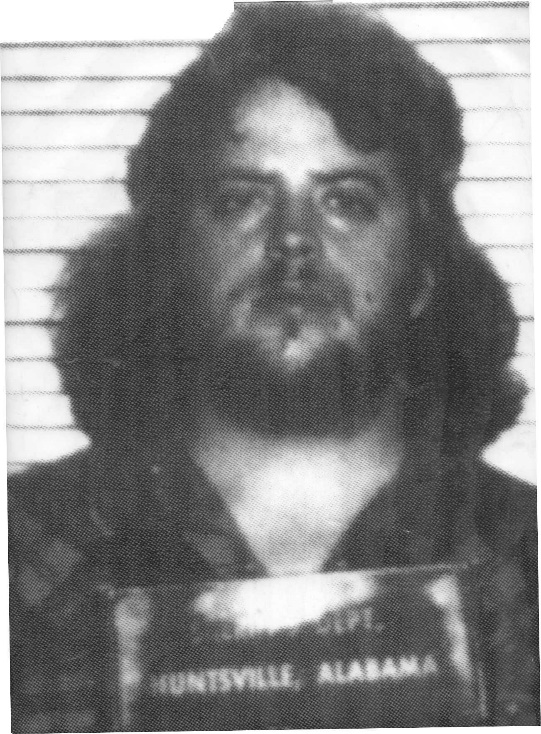 9
11-2022                                          T505.11 & T506.01
Ключ к успеху программы Тин Челлендж: Часть 2
Христианское ученичество сосредоточено вокруг действия, а не информации Иакова 1:22-25-- применение на личном опыте -- постановка целей 
Christian Discipleship is Action centered, not information centered     James 1:22-25--personal application --goal setting
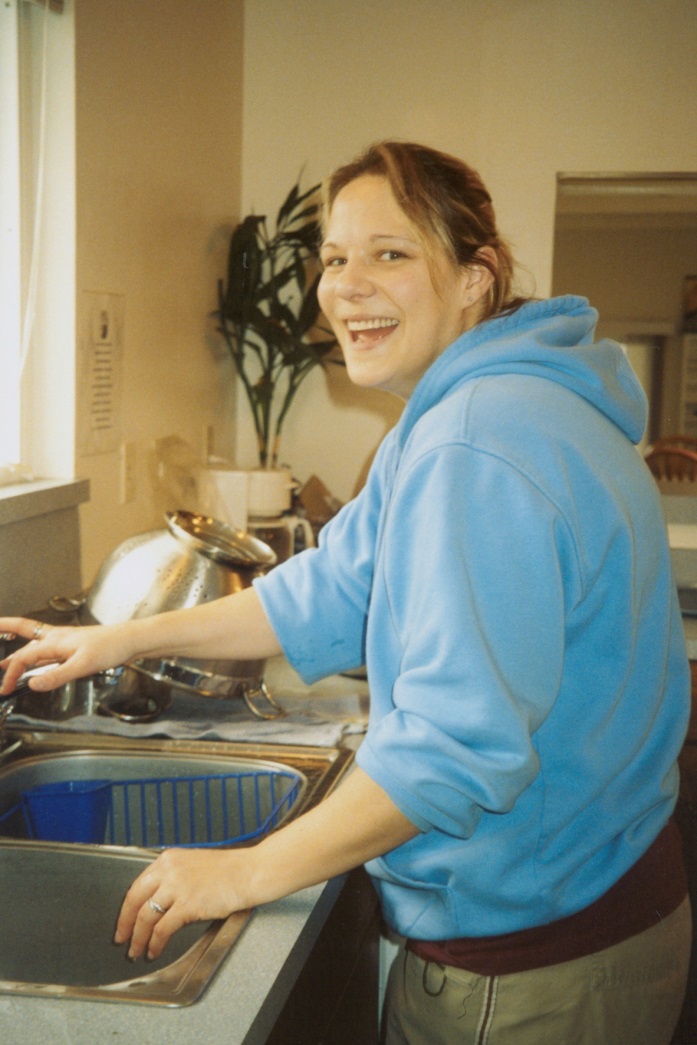 10
11-2022                                          T505.11 & T506.01
Ключ к успеху программы Тин Челлендж: Часть 2
Христианское ученичество – это выбор, а не обязанностьМарка 8:34Christian discipleship is done by choice, not by force Mark 8:34
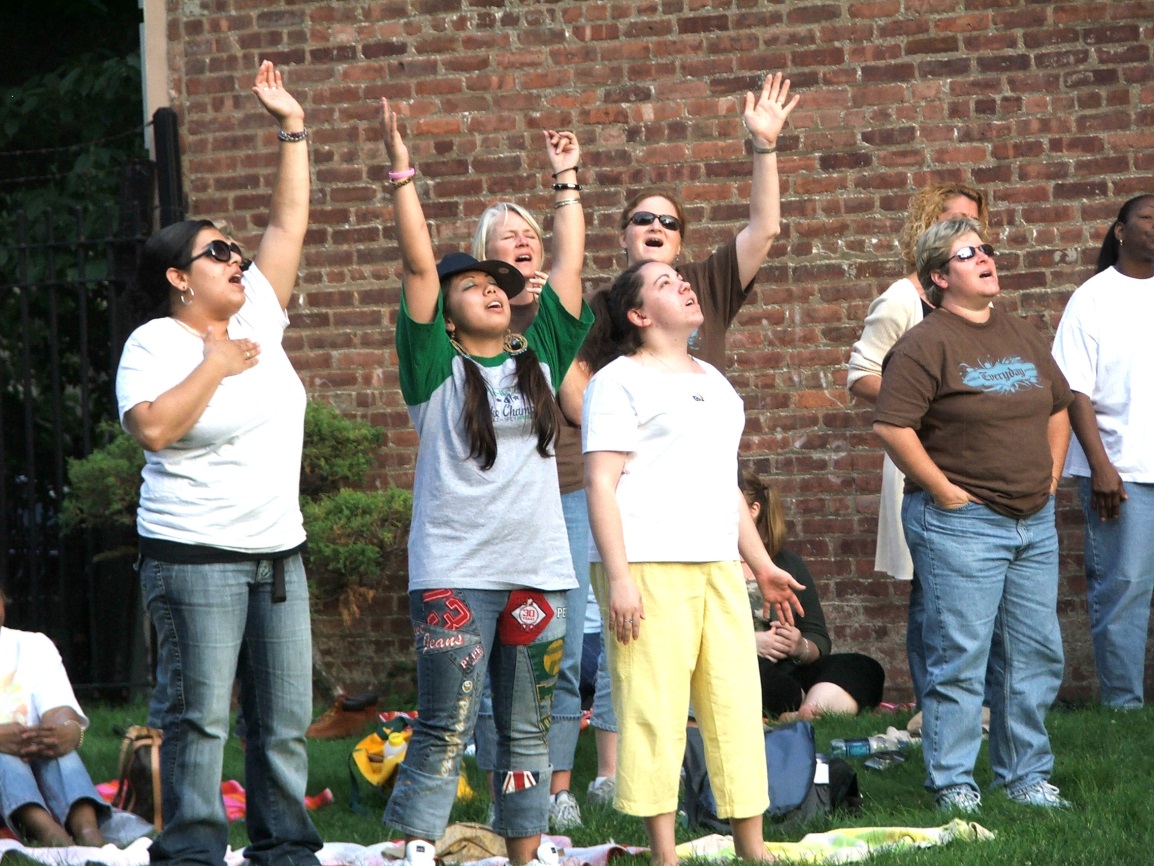 11
11-2022                                          T505.11 & T506.01
Ключ к успеху программы Тин Челлендж: Часть 2
Христианское ученичество подразумевает послушание Матфея 28:19-20       Иоанна 14:21Christian discipleship involves obedience Matthew 28:19-20        John 14:21
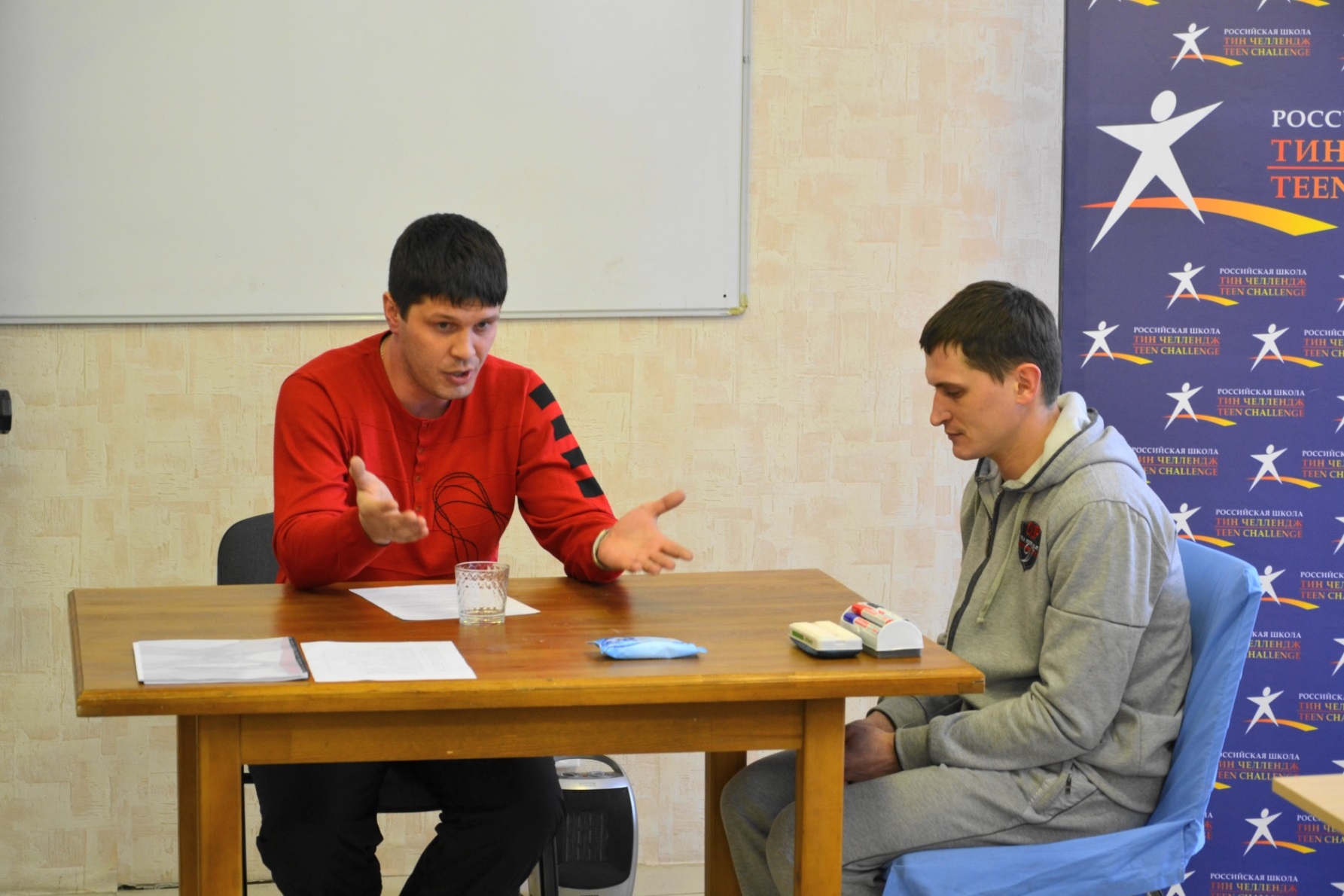 12
11-2022                                          T505.11 & T506.01
Ключ к успеху программы Тин Челлендж: Часть 2
Христианское ученичество основывается на внешнем источнике силы Иоанна 5:19Christian discipleship is based on a power source outside of myself.John 5:19
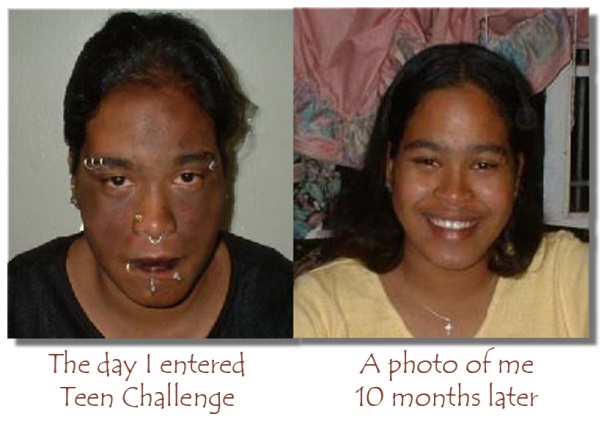 В день, когда я поступила в Тин Челлендж
Моё фото через 10 месяцев
13
11-2022                                          T505.11 & T506.01
Ключ к успеху программы Тин Челлендж: Часть 2
Христианское ученичество основано на любви, это не продукт массового производства Иоанна 13:34-35Christian discipleship is Love centered, not factory mass produced    John 13:34-35
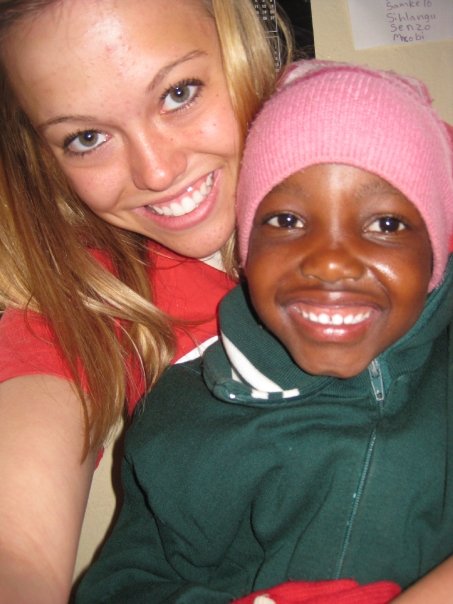 14
11-2022                                          T505.11 & T506.01
Ключ к успеху программы Тин Челлендж: Часть 2
9.	Христианское ученичество сосредоточено на характере, а не на успехеРимлянам 5:3-5
	Christian discipleship is Character centered, not success centered  Romans 5:3-5
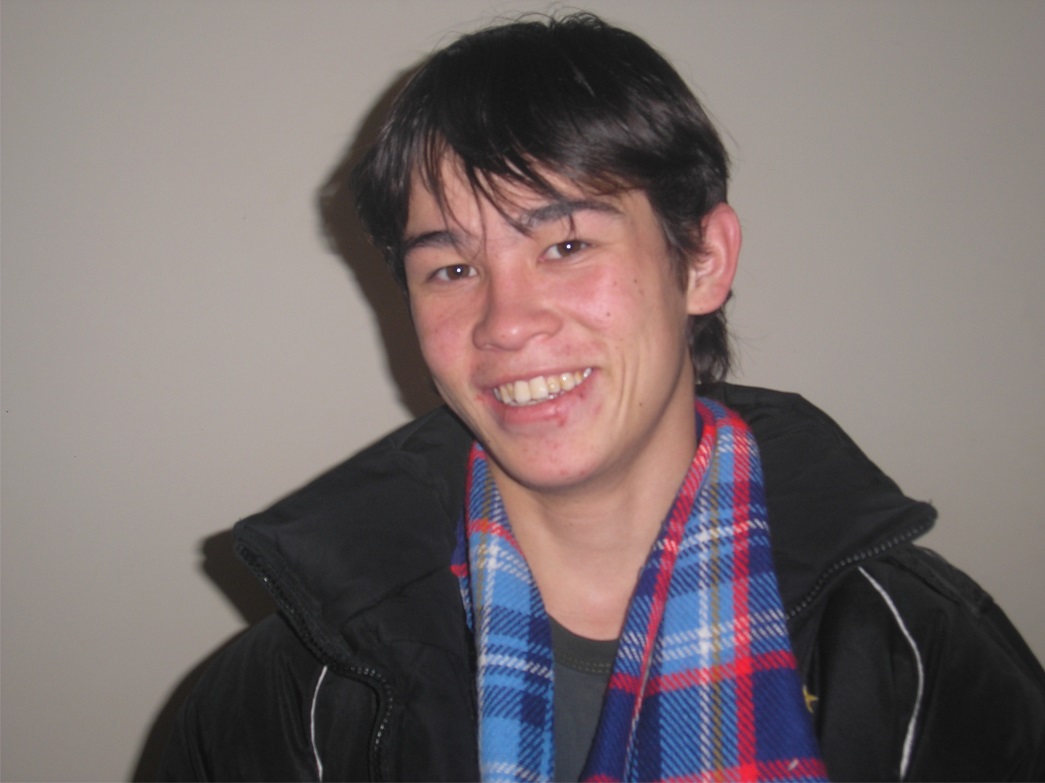 15
11-2022                                          T505.11 & T506.01
Ключ к успеху программы Тин Челлендж: Часть 2
Христианское ученичество ограничено по времениИоанна 4:35Christian discipleship is Time limitedJohn 4:35
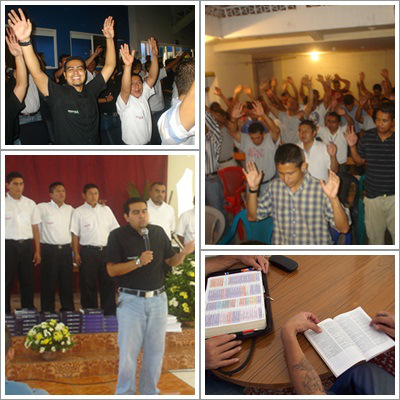 16
11-2022                                          T505.11 & T506.01
Ключ к успеху программы Тин Челлендж: Часть 2
Необходимость в экспертах в христианском ученичестве является определяющим фактором для будущего успеха вашего служения.
	The need for experts on discipleship is essential for the future success of this ministry.
17
11-2022                                          T505.11 & T506.01
Ключ к успеху программы Тин Челлендж: Часть 2
Вопросы для обсужденияQuestions for discussion
18
11-2022                                          T505.11 & T506.01
Ключ к успеху программы Тин Челлендж: Часть 2
Контактная информацияContact information
Global Teen Challenge
www.GlobalTC.org
www.iTeenChallenge.org
1-706-576-6555
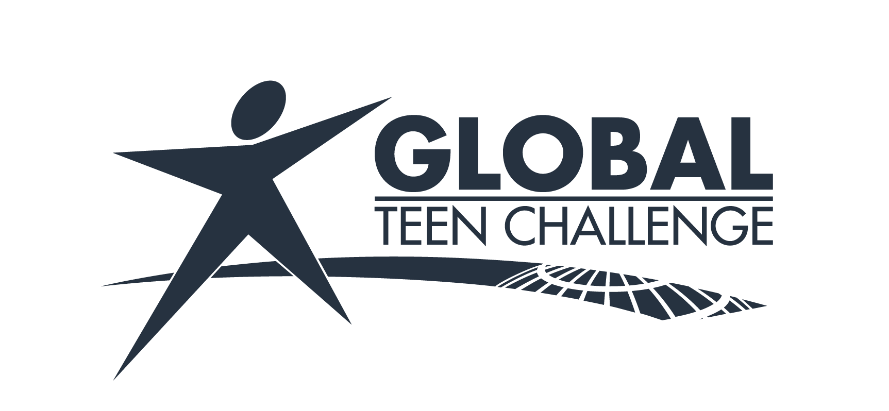 19
11-2022                                          T505.11 & T506.01
Ключ к успеху программы Тин Челлендж: Часть 2